Ultrasonic Studies of Stressed Sand and Clay
Mohammad Hossain Bhuiyan
& Rune M Holt
 
NTNU & SINTEF, Trondheim, Norway
Motivation
Explore the effect of fluid substitution on anisotropic parameters
Explore the behavior of vp/vs for sand and clay
How well known vp/vs trends does not works for uncosolidated sediments?
Impact of fluid substitution on Anisotropy? (Collett & Gurevich, 2013; Thomsen, 2012)
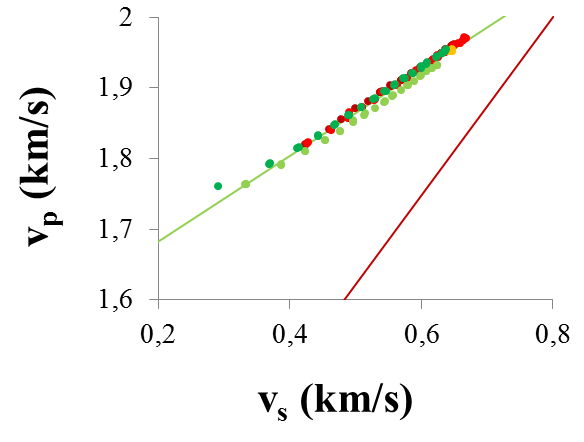 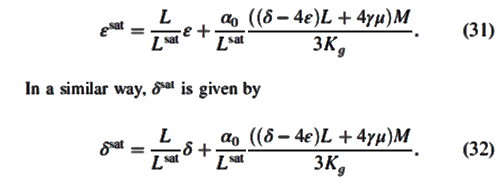 Effect of fluid on anisotropic parameters
Lab tests in triaxial set-up(only unsorted Ottawa sand)
Saturated
Dry
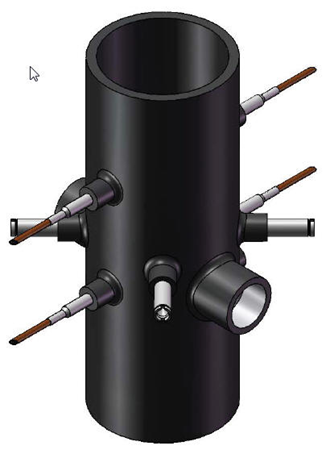 Saturated with 3,5wt% NaCl
Multi-directional P- & S-wave velocity measurements permit determination of all 5 TI elastic stiffness parameters => Thomsen's e, g, d (+ h)
Effect of fluid on Epsilon (Uniaxial strain condition)
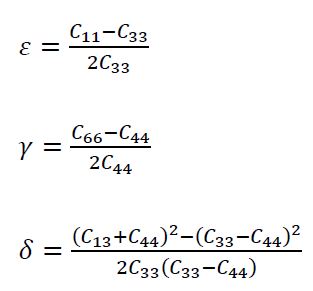 dry
Effect of fluid on Epsilon  (Uniaxial strain condition)
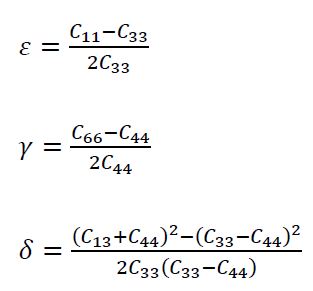 Sat
dry
Effect of fluid on Epsilon (Uniaxial strain Condition)
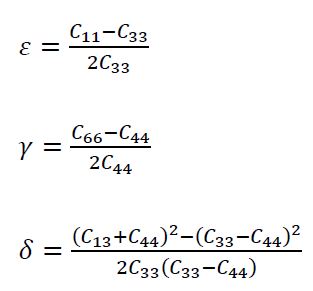 Dry + Isotropic Gassmann
Sat
dry
Effect of fluid on Epsilon (Uniaxial strain Condition)
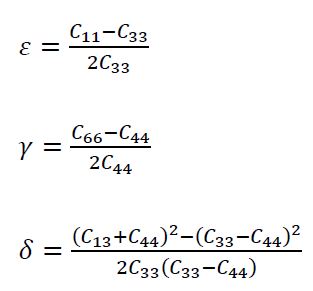 Dry + Anisotropic Gassmann
Dry + Isotropic Gassmann
Effect of fluid on Epsilon (Hydrostatic stress)
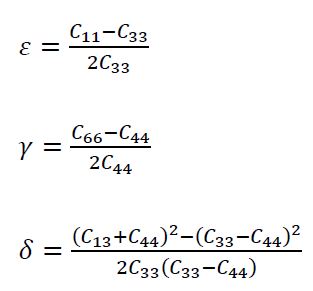 dry
Effect of fluid on Epsilon (Hydrostatic stress)
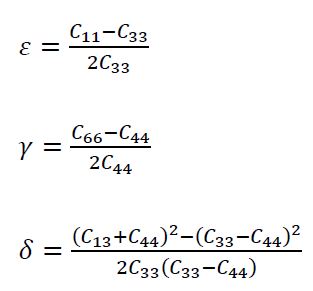 dry
Saturated
Effect of fluid on Epsilon (Hydrostatic stress)
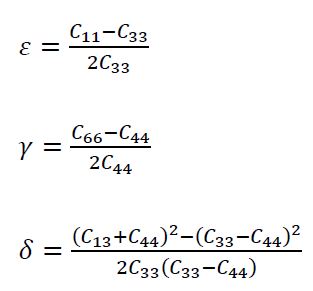 dry
Dry + Isotropic Gassmann
Saturated
Effect of fluid on Epsilon (Hydrostatic stress)
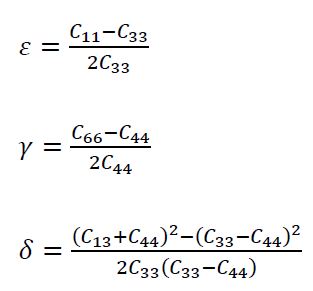 dry
Dry + Isotropic Gassmann
Dry + Anisotropic Gassmann
Saturated
Effect of fluid on Gamma (Uniaxial strain condition)
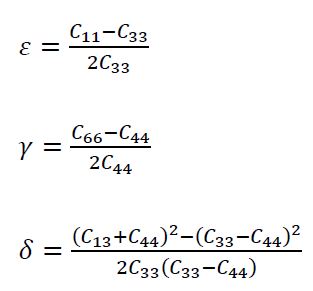 Effect of fluid on Gamma (Uniaxial strain condition)
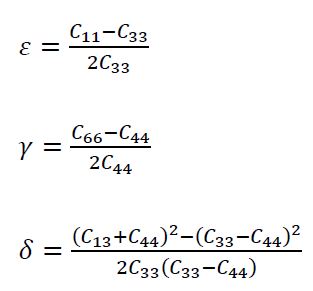 Effect of fluid on Gamma (Hydrostatic stress)
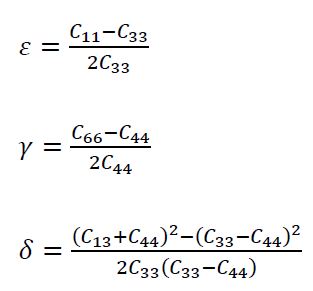 Effect of fluid on Gamma (Hydrostatic stress)
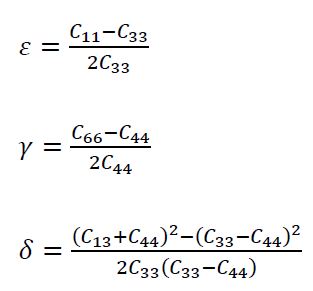 Effect of fluid on Delta (Uniaxial strain condition)
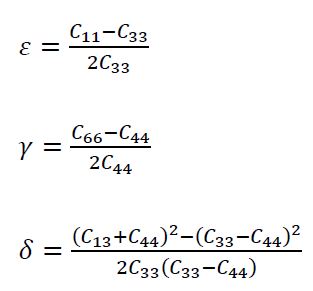 Dry
Effect of fluid on Delta (Uniaxial strain condition)
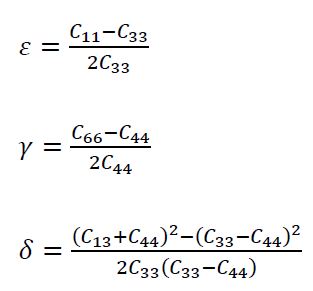 Effect of fluid on Delta (Uniaxial strain condition)
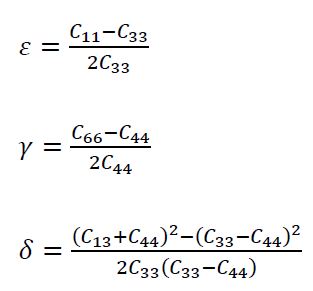 Effect of fluid on Eta (Uniaxial strain condition)
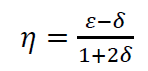 Effect of fluid on Eta (Uniaxial strain condition)
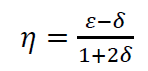 Effect of fluid on Eta (Uniaxial strain condition)
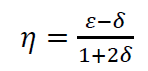 C33
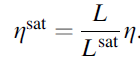 C33
Vp-Vs
(sand-clay)
Lab tests in Oedometer
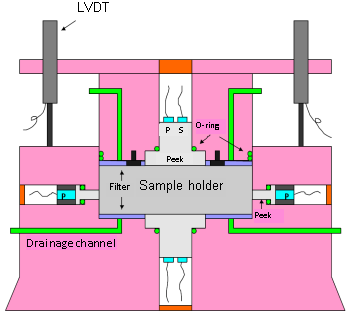 Only saturated (sand-clay)
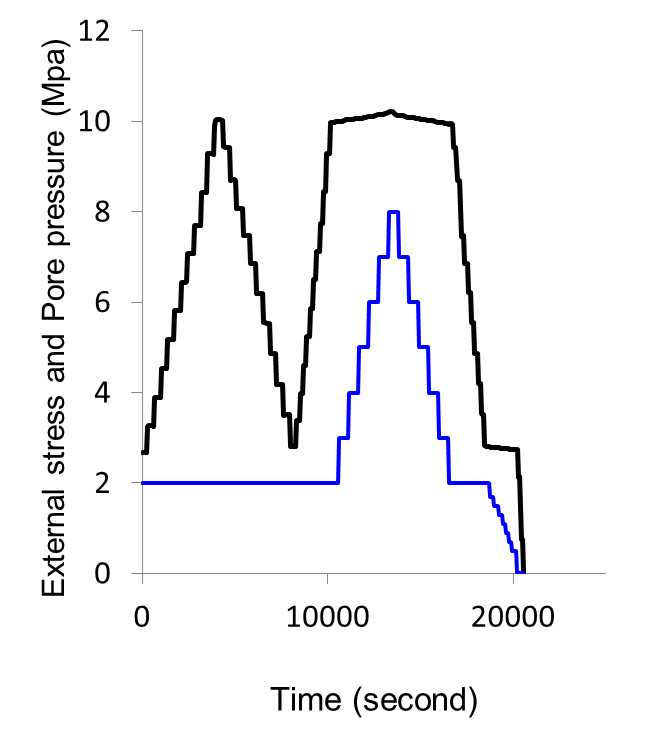 saturated
dry
Fluid effects
(only sand)
Vp/Vs: Role of fluid (only sand data)
Data from Oedoemeter
Dry
Vp/Vs: Role of fluid (only sand data)
Data from Oedoemeter
Saturated
Dry
Vp/Vs: The role of clay content and stress
Data from tests with brine-saturated sand, clay (kaolinite) and sand:clay mixtures

vP/vS decreases with stress, more in clay than in sand

Clay shows higher vp/vs than sand
Vp/Vs trends
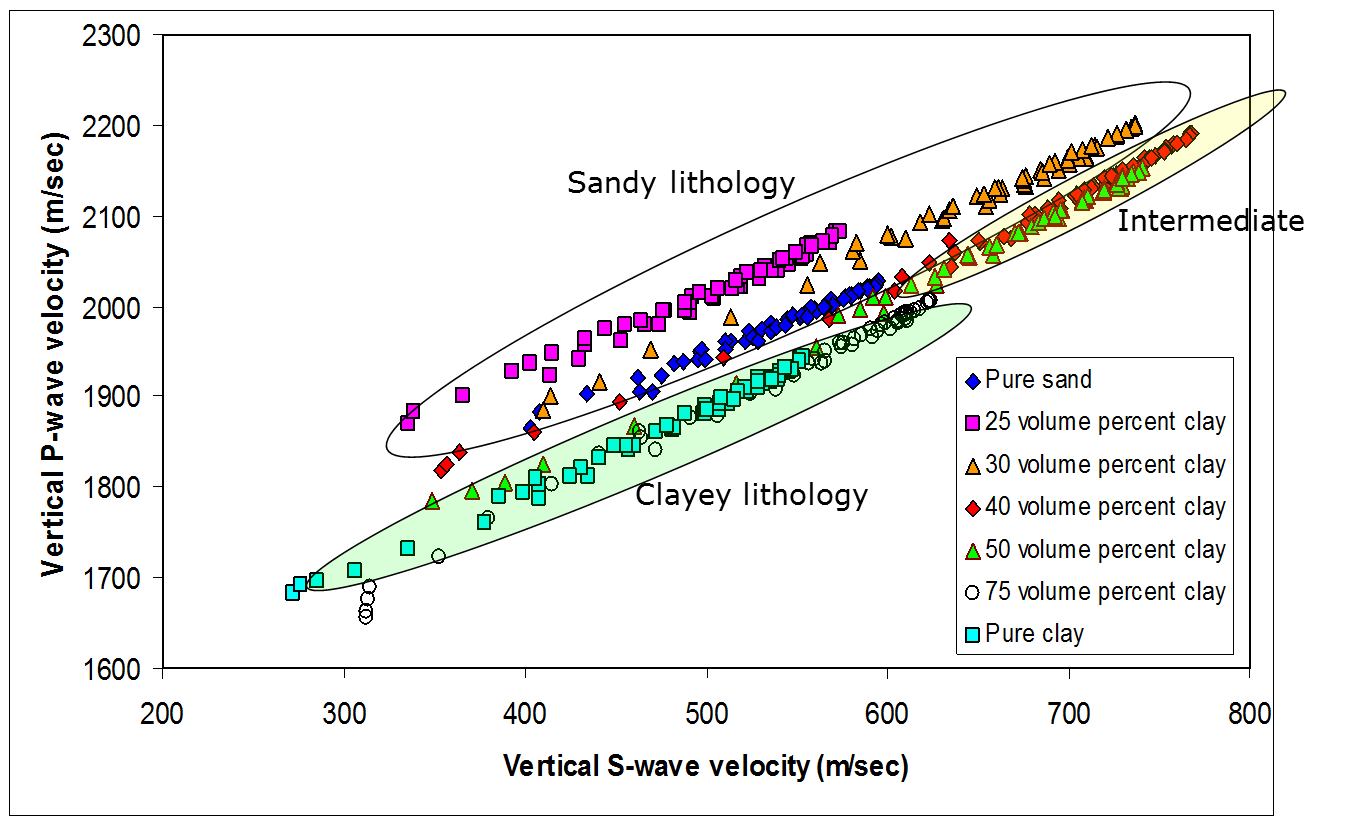 Oedometer tests performed with brine-saturated sand, clay (kaolinite) and sand:clay mixtures have been used to address vP vs. vS trends (here: only axial velocities)
vP/vS: trends for sand
Higher velocities for Ottawa than for angular Columbia sand, but similar vP-vS trends
Plotting vP vs vS gives a better picture than showing vP/vS alone
No obvious effect of grain size
vP/vS: global trends for sand
The trends are different from data at low stress (< 10 MPa) and above
Data from Zimmer, 2003 (Diamond); Domenico, 1977 (circular), Prasad, 1988 (square); Mondol et al., 2010 (triangle) and Yin, 1992 (star)
vP/vS: trends for clays
The trends are different from sand + again for data at low stress (< 10 MPa) vs. above
Diamonds: This study
Squares: Mondol et al. (2009)
Circles: Yin (1992) (hydrostatic data)
Vp/Vs: Role of state of consolidation and clay content
vP/vS: The role of Stress Path (only for sand)
Ottawa sand data from triaxial set-up, showing apparent data collapse when vP/vS is plotted against net mean stress
vP/vS: The role of Stress Path (only for sand)
Ottawa sand data from triaxial set-up, showing apparent data collapse when vP/vS is plotted against net mean stress
vP/vS: The role of Stress Path (only for sand)
Ottawa sand data from triaxial set-up, showing apparent data collapse when vP/vS is plotted against net mean stress
vP/vS: The role of Stress Path (only for sand)
Ottawa sand data from triaxial set-up, showing apparent data collapse when vP/vS is plotted against net mean stress
Conclusions
Comparison between measured dry and saturated anisotropy parameters are conformable with theory within experimental uncertainty

vP/vS relation is sensitive to fluid saturation, stress, lithologies and state of consolidation.

Well known vp/vs trends fail to explain vp/vs relation for uncosolidated sandy lithologies but fairly capture for clayey lithologies.
Acknowledgements
ROSE Program at NTNU for financial support 
Jørn Stenebråten & others in the Formation Physics Laboratory at SINTEF & NTNU